新高考主要举措
新高考背景下生涯规划的重要性？
文理分科
3+3选科
2种选科方式
20种选科方式
0.5
20
60
100
100分，0.5%
≥90分，6%
>85分，10%
≥80分，18%
>75分，24.5%
≥60分，53.5%
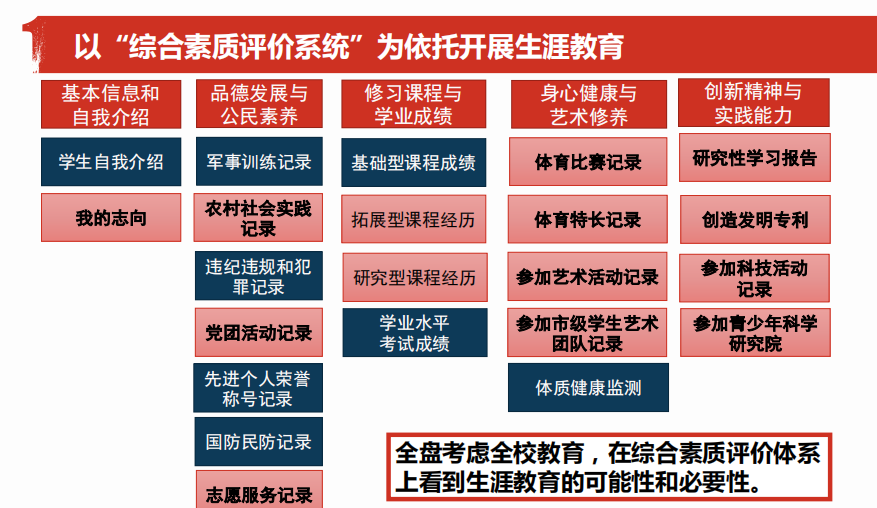 “综合素质评价系统”
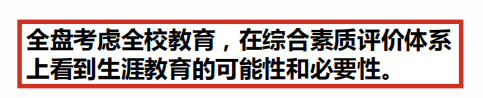